НОД ПО ФЭМП "И прекрасна, и сильна математики страна"
Воспитатель - Шатова Елена Викторовна
Задачи:
Формирование умения «читать» простейшую графическую информацию, обозначающую пространственные отношения объектов и направление их движения в пространстве: самостоятельно передвигаться в пространстве, ориентируясь на условные обозначения (знаки и символы);
Формирование умения раскладывать число на два меньших (в пределах 10, на наглядной основе);
Формирование умения на наглядной основе составлять и решать простые арифметические задачи на сложение (к большему прибавляется меньшее) и на вычитание (вычитаемое меньше остатка); пользоваться знаками действий: плюс (+), минус (—) и знаком отношения равно (=).
Совершенствование навыков количественного счета в пределах 20;
учится моделировать, ориентироваться в системе координат используя игру «Геоконт»;
Развивать у детей речь, логическое мышление, ручную и артикуляционную моторику, память, внимание. Развивать чувство сопереживания, желание прийти на помощь.
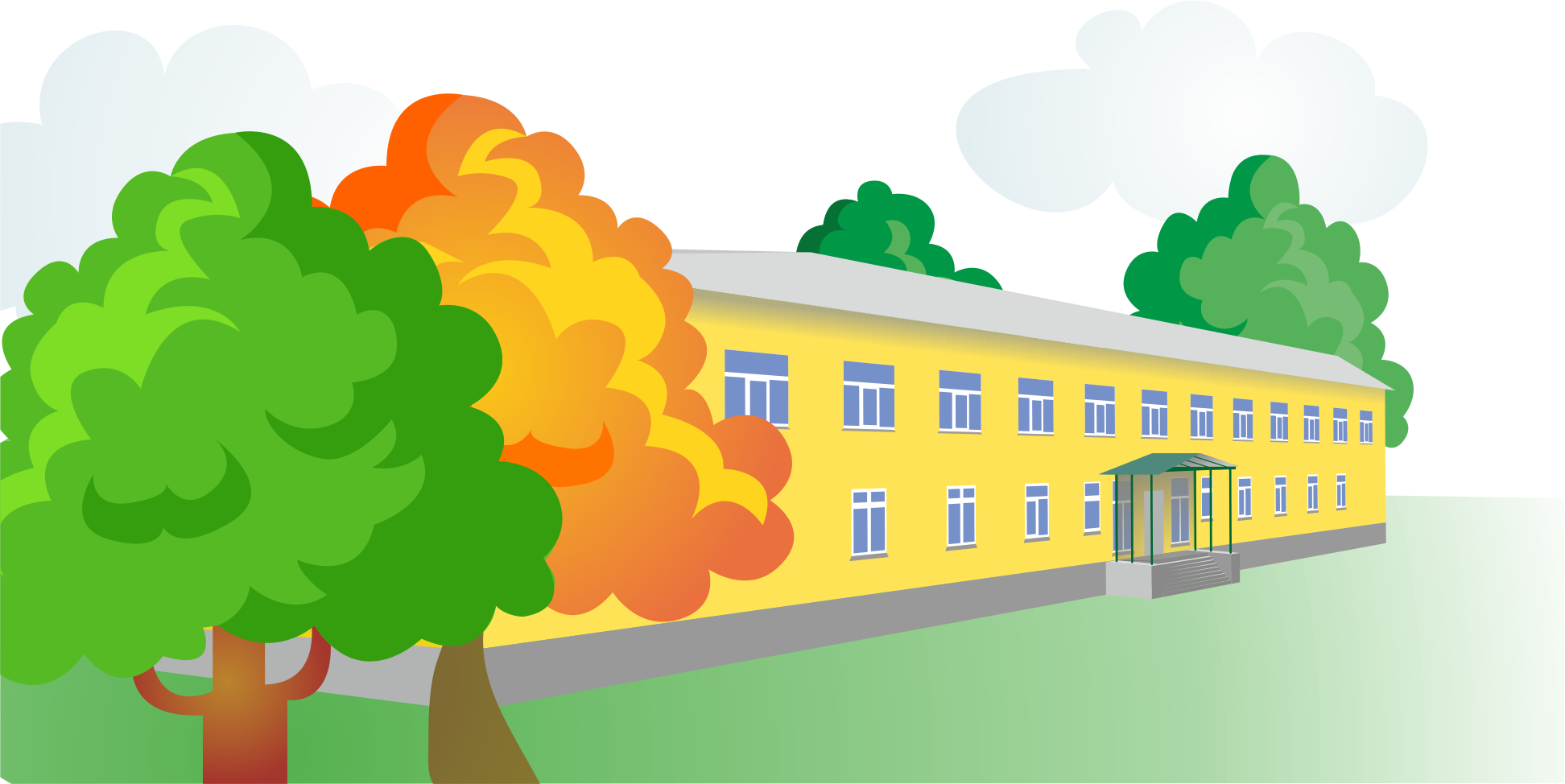 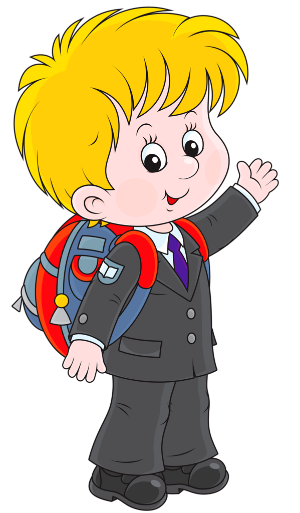 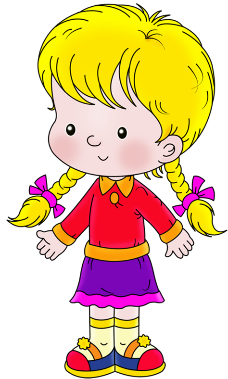 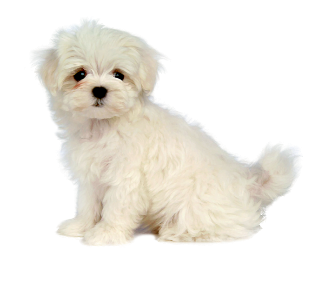 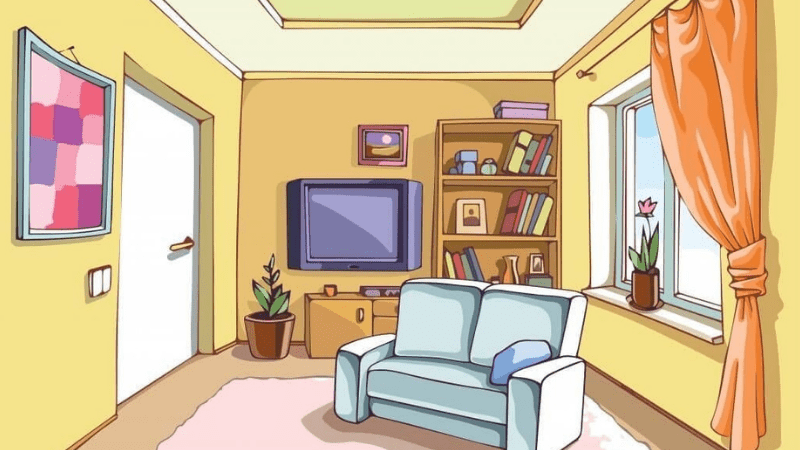 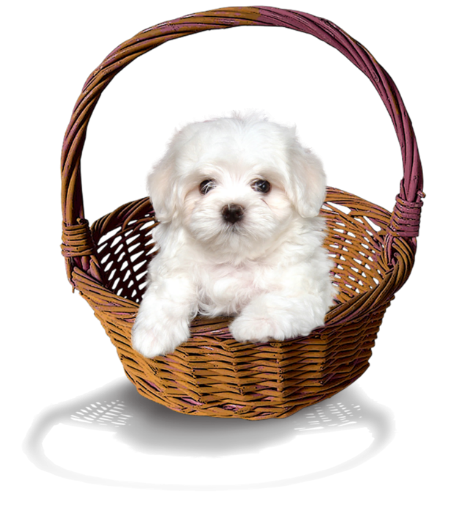 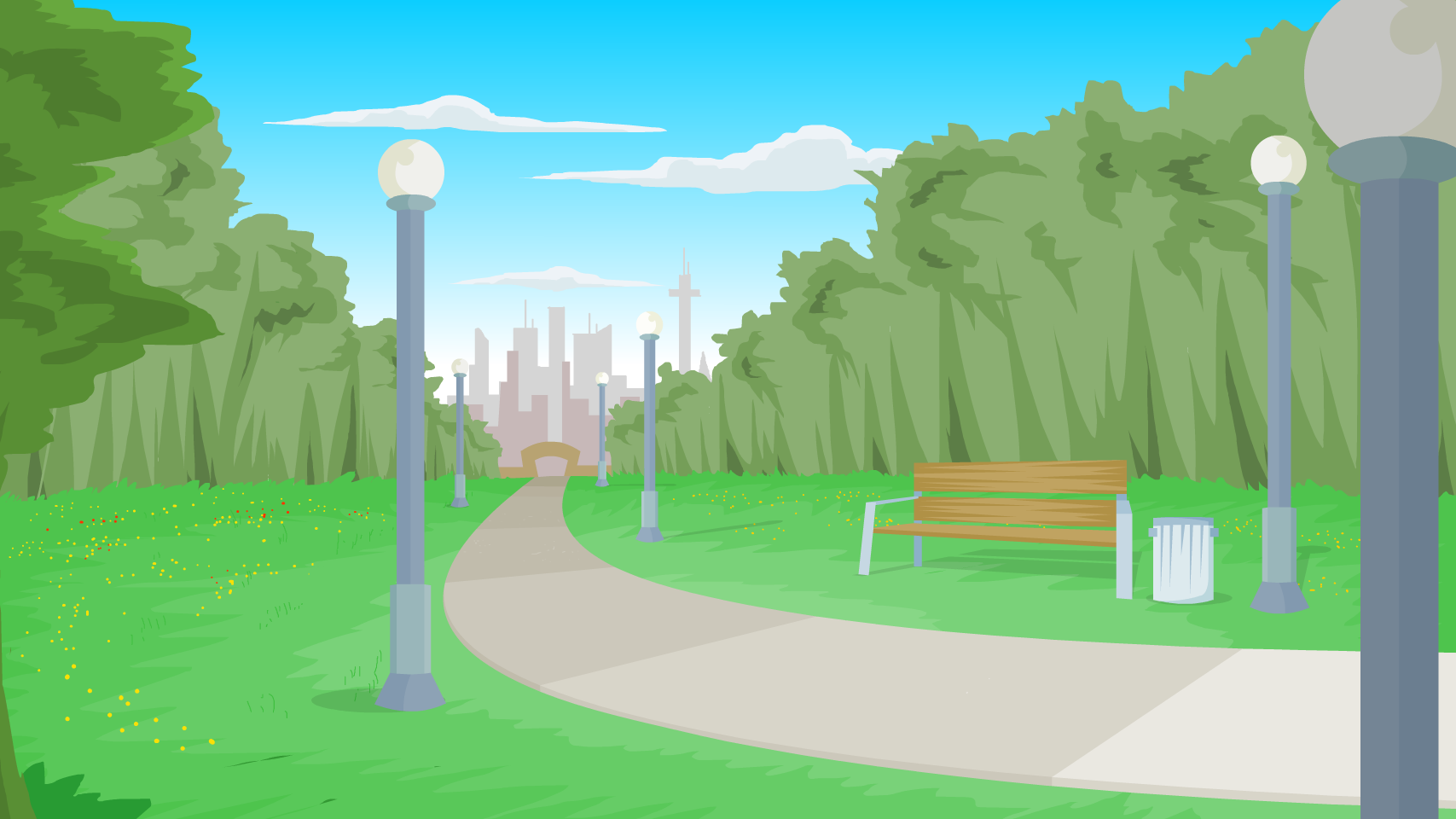 «Правило успеха» 
Успехов добиваться!
Сейчас надо стараться! 
Настойчивым! Упорным!
Отличником в школе! Достойным!
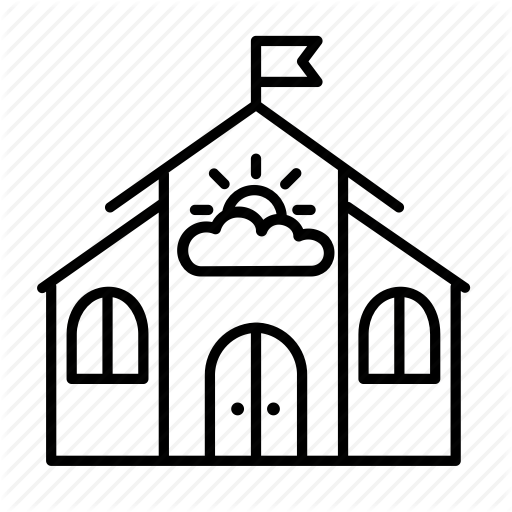 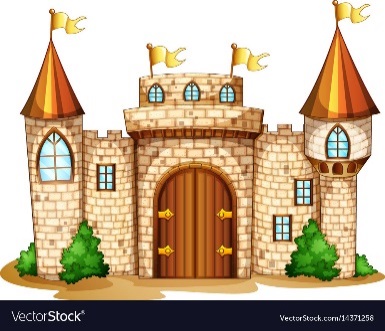 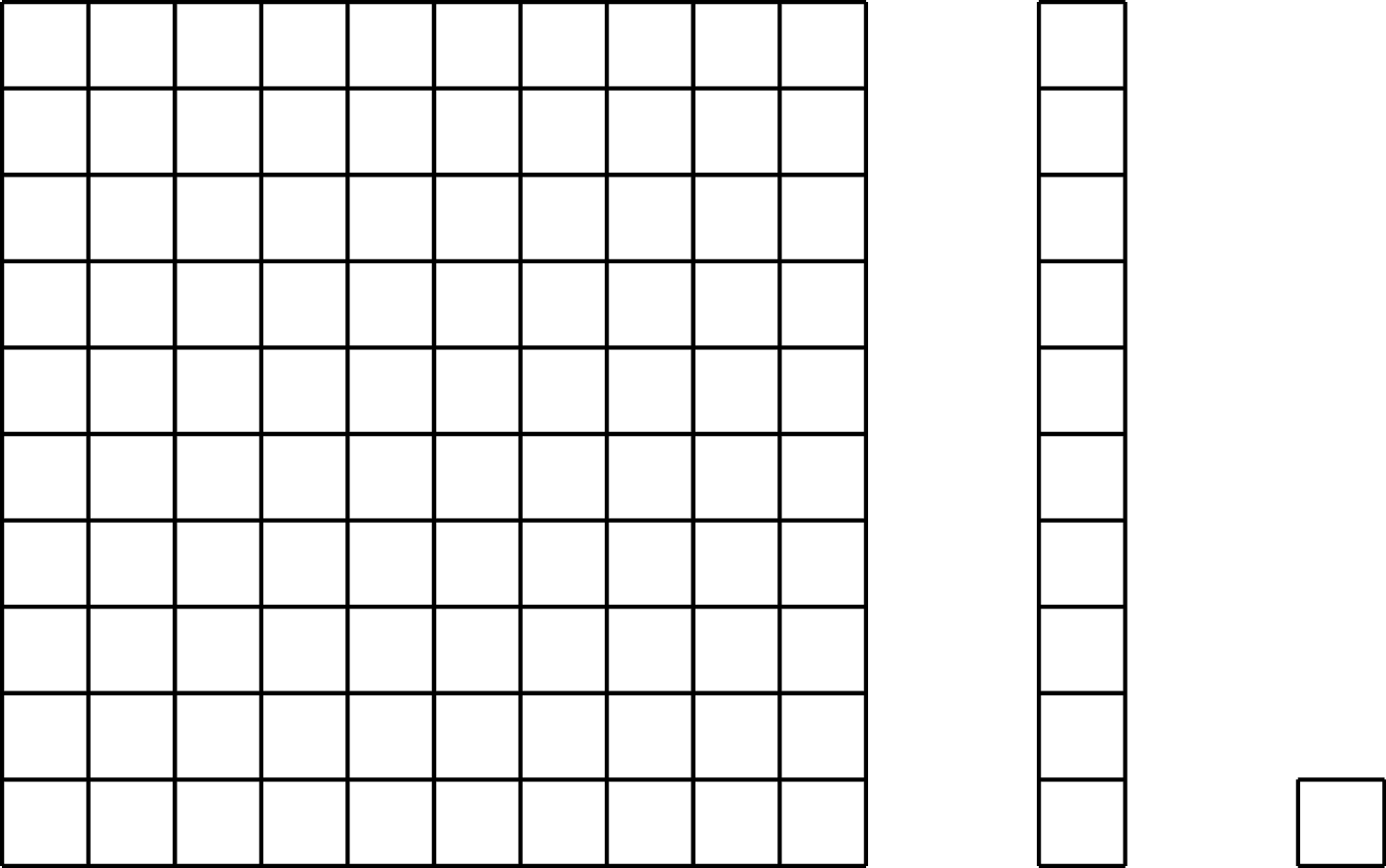 СХЕМА «ПОРЯДОК ДВИЖЕНИЯ»
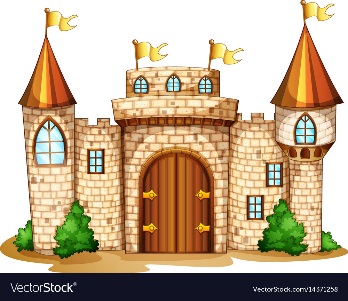 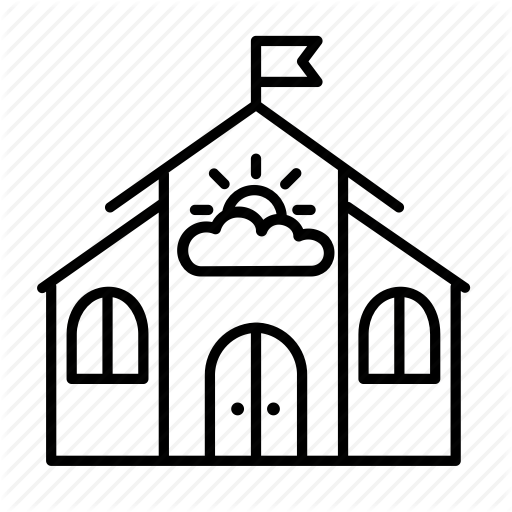 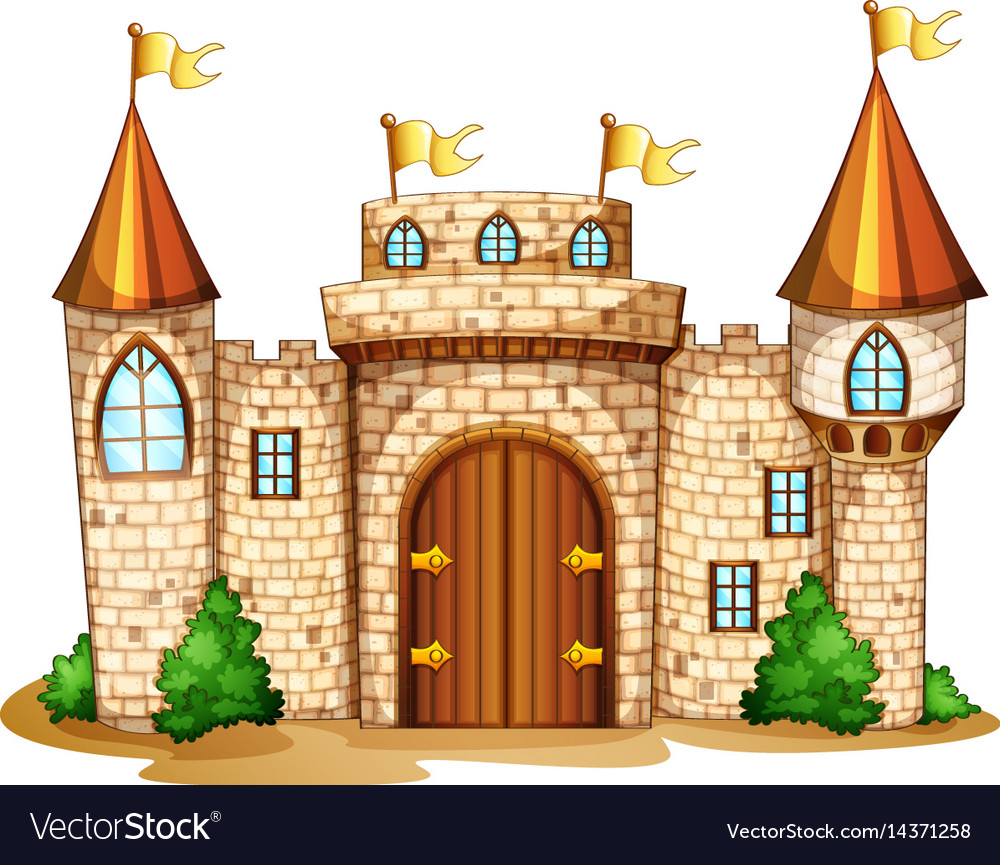 СТРАНА МАТЕМАТИЧЕСКИХ ЗАГАДОК
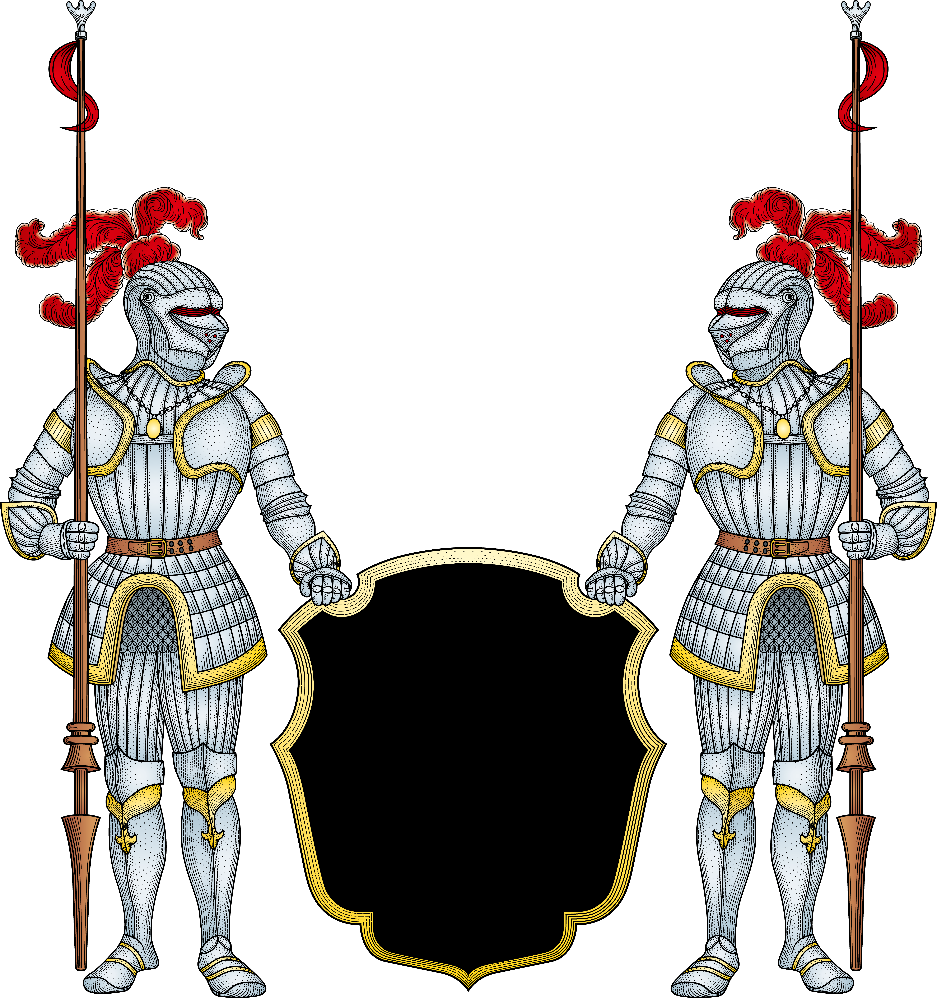 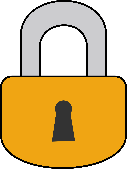 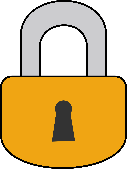 Составьте число десять из двух меньших чисел.
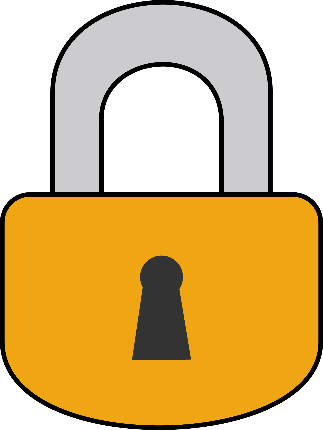 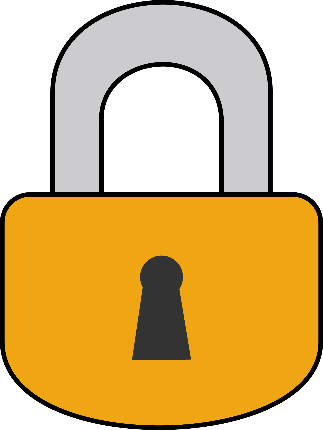 10
10
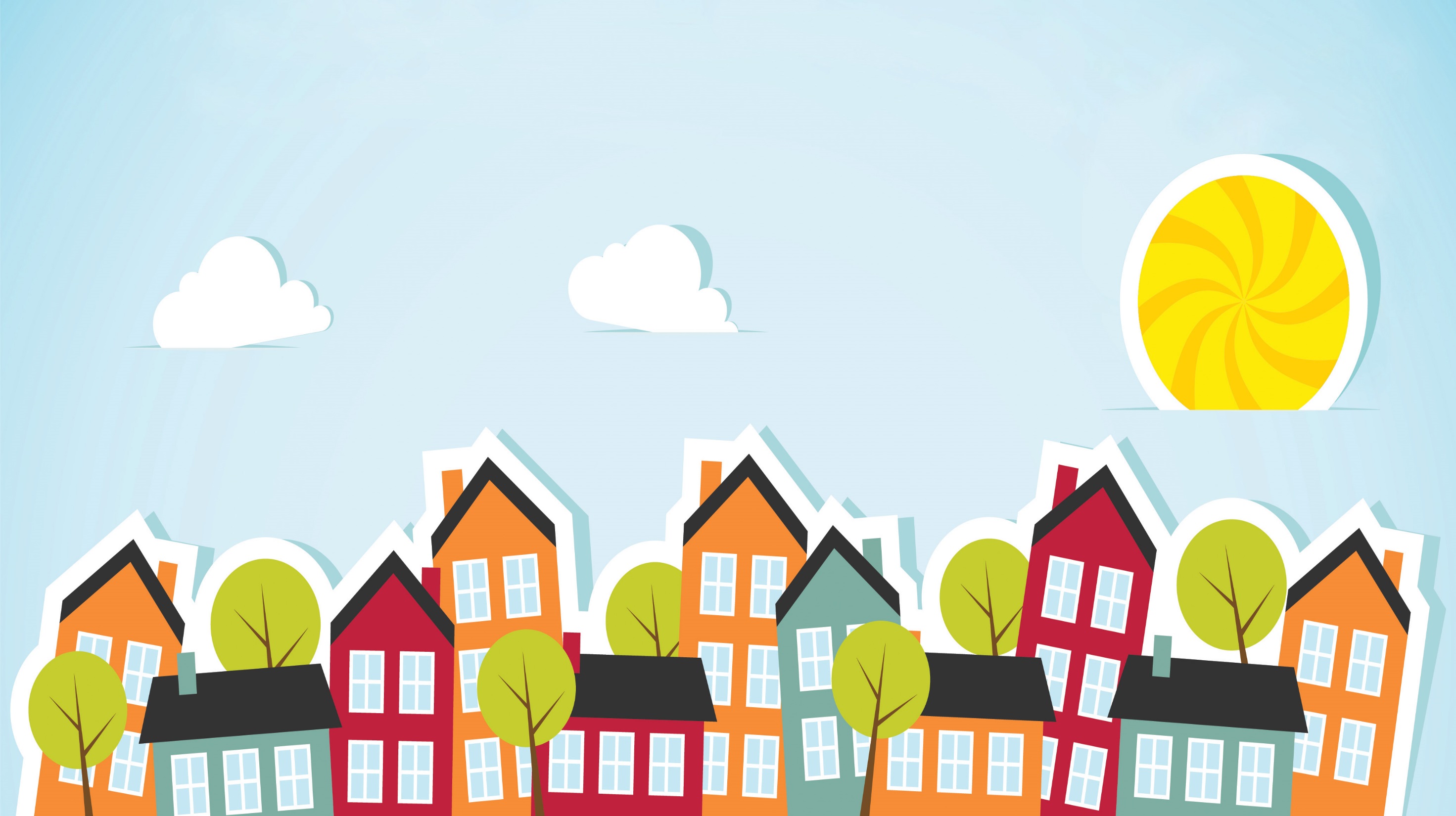 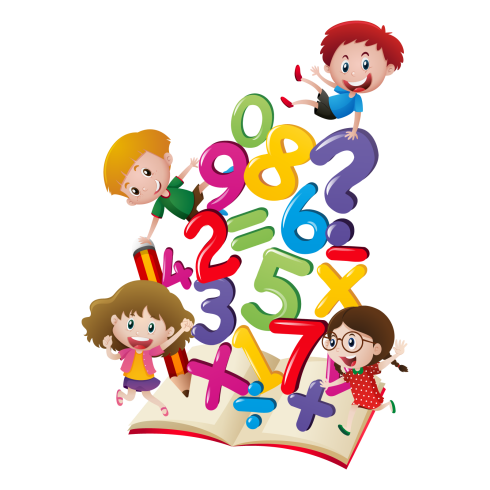 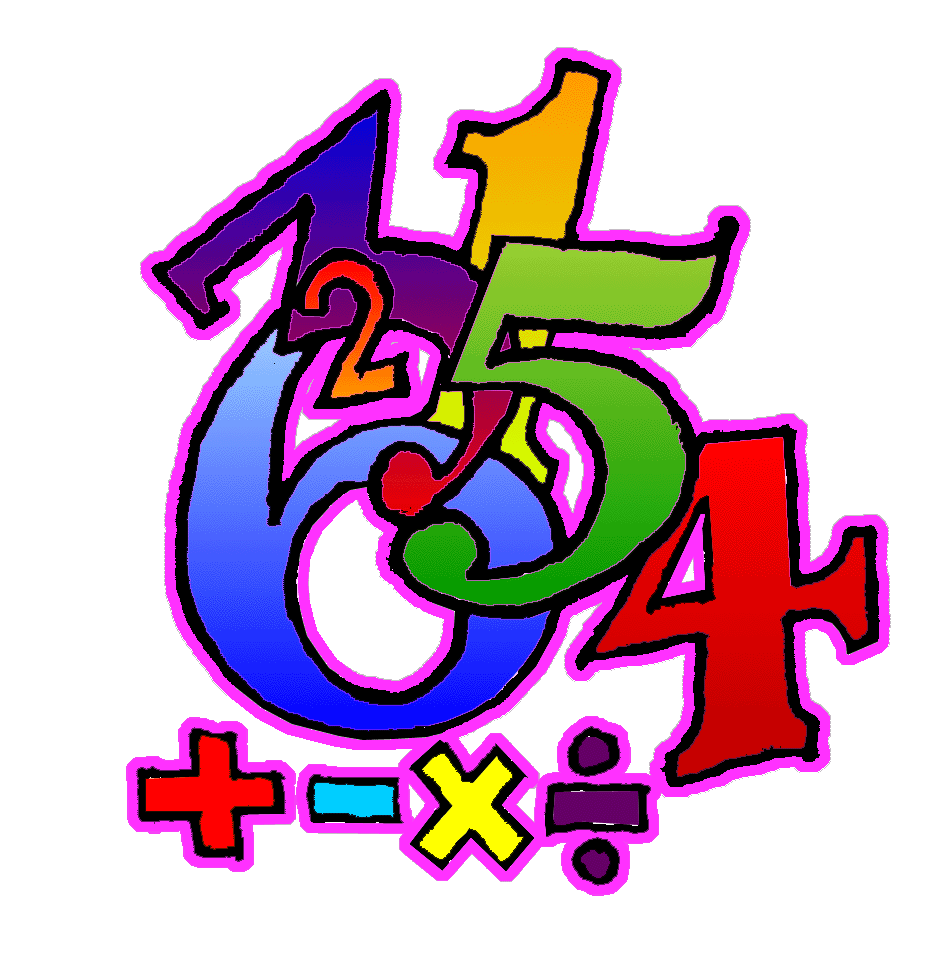 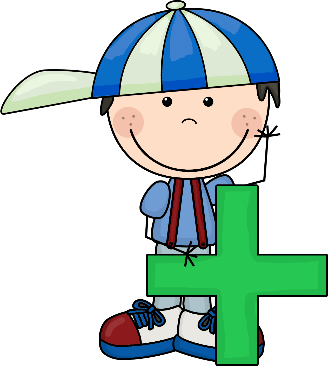 Физкультминутка
Нужна физкультминутка, чтобы набраться сил.                                                                 И отдохнуть немного я Вас бы попросил.
Сколько черточек до точки, столько встанем на носочки.
Сколько точек будет в круге, столько раз поднимем руки.
Сколько елочек зеленых, столько выполним наклонов.
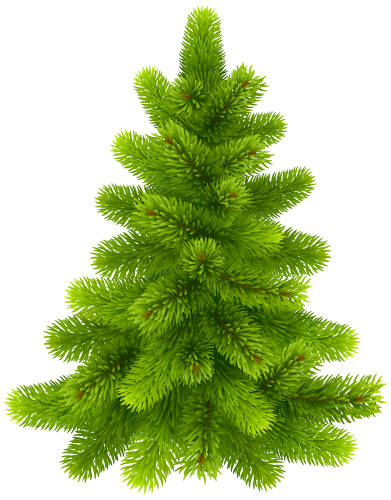 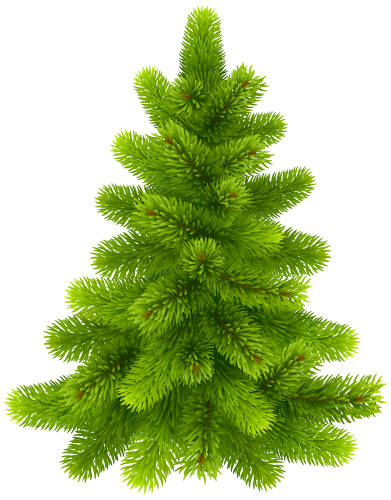 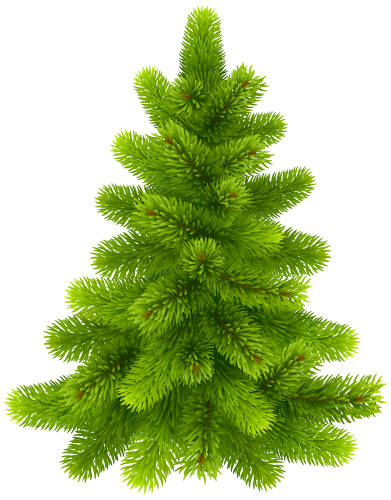 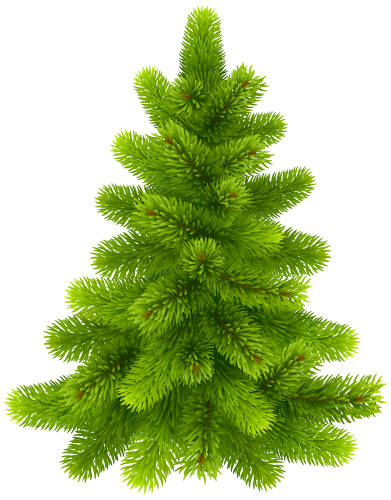 Приседаем столько раз, сколько бабочек у нас.
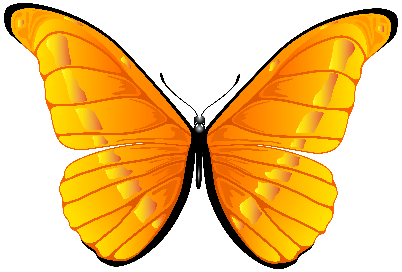 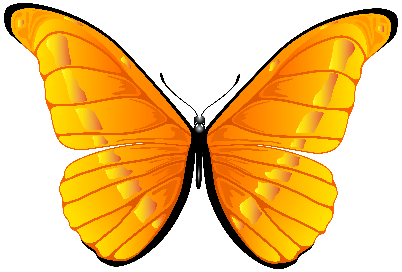 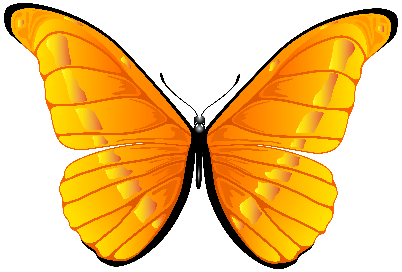 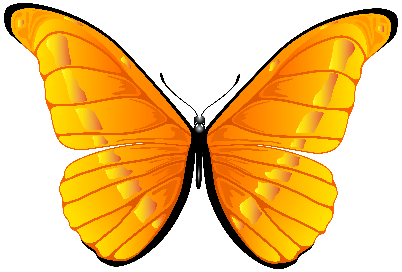 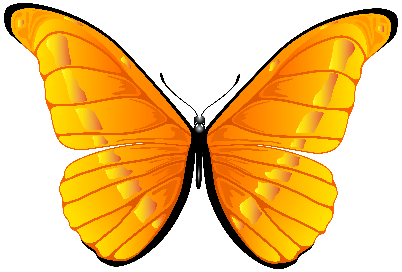 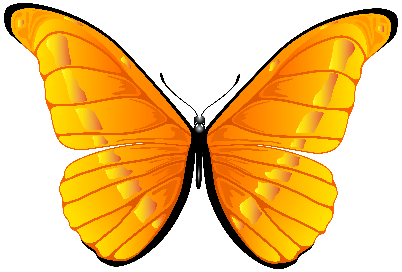 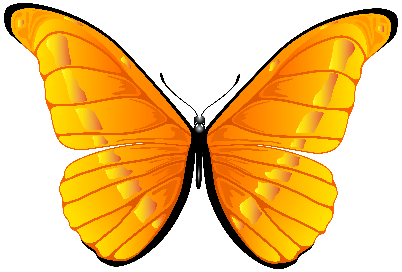 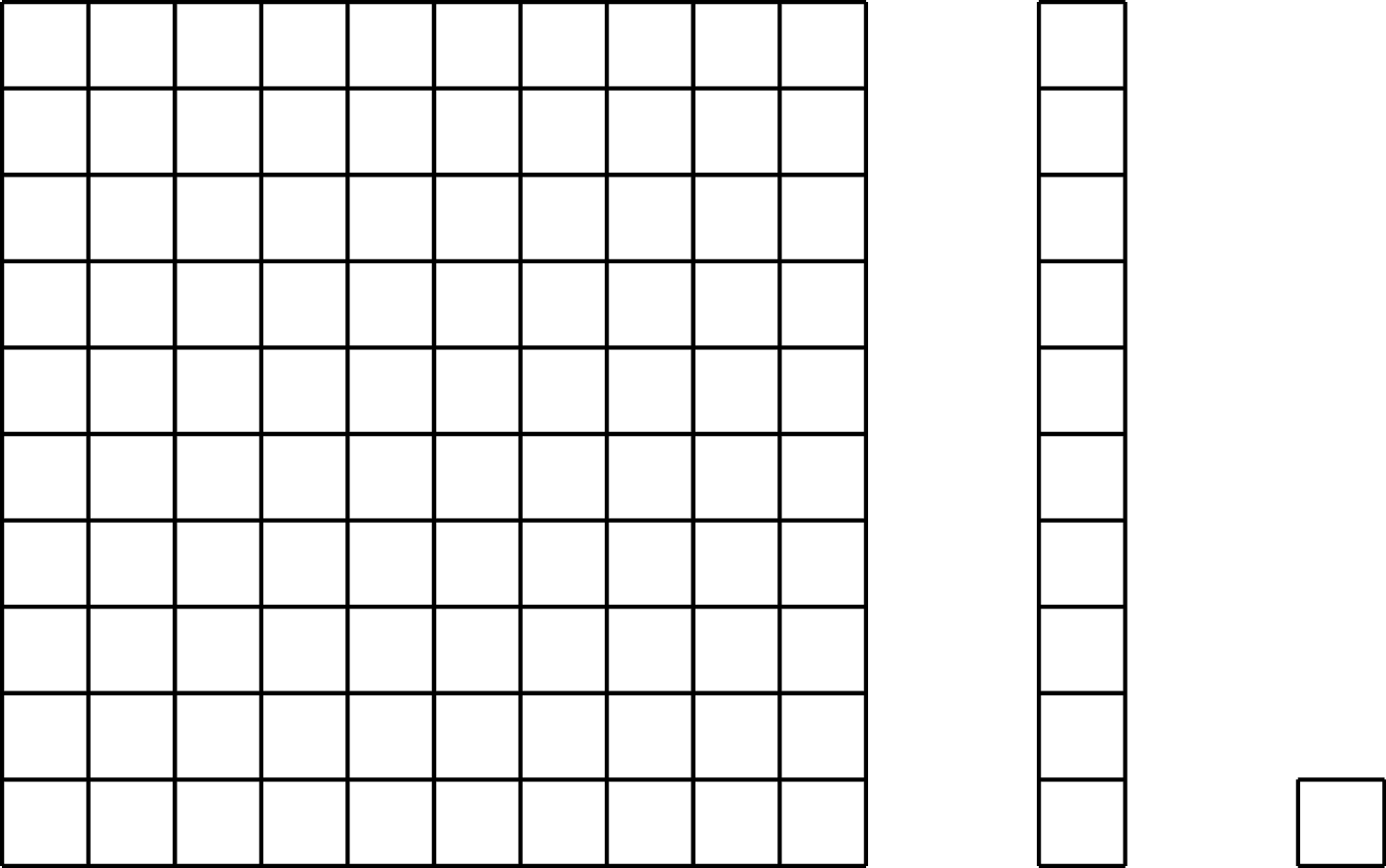 Сколько клеток до черты, столько раз подпрыгни ты.
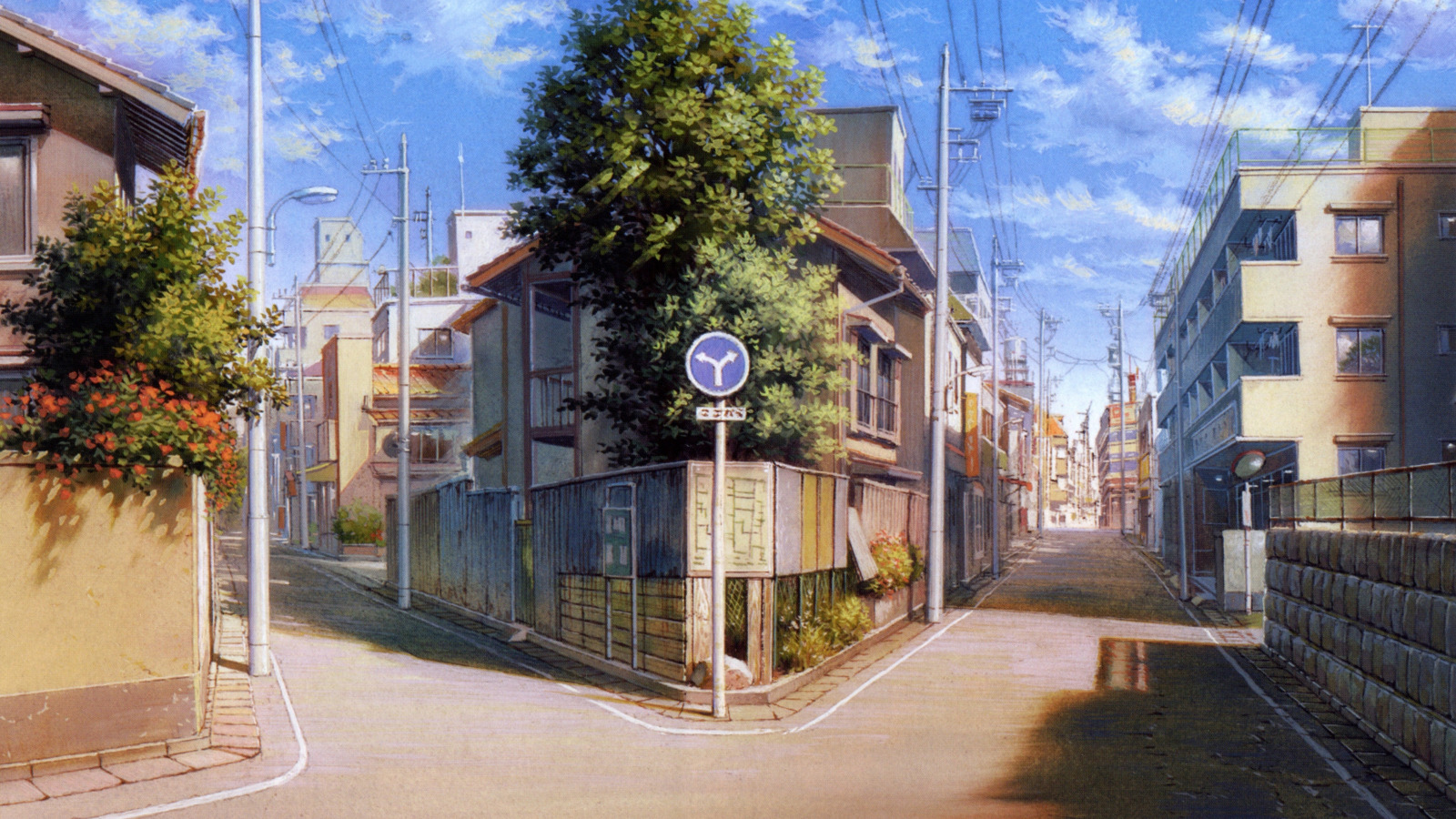 5 - 3 =

4 - 2 =

8 - 2 =
2
5
8
2
2 + 3 =4 + 4 =7 + 2 =
6
9
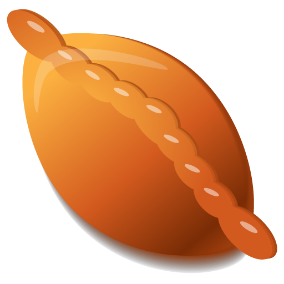 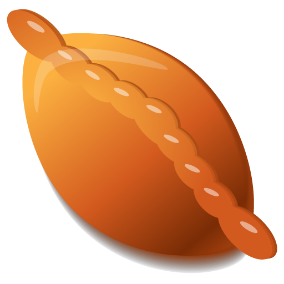 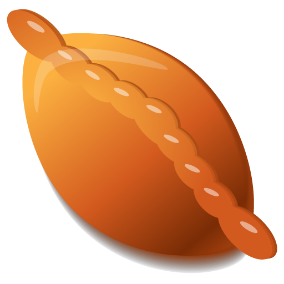 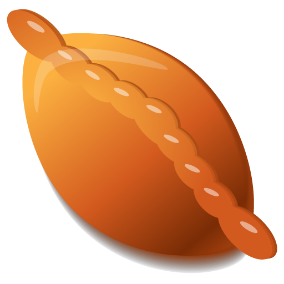 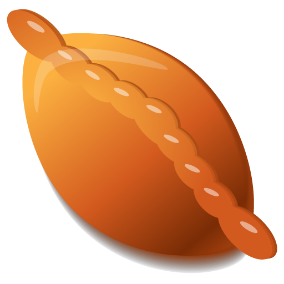 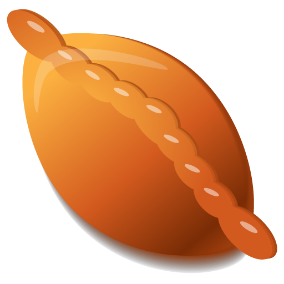 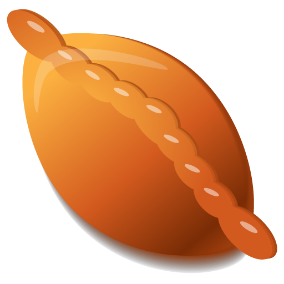 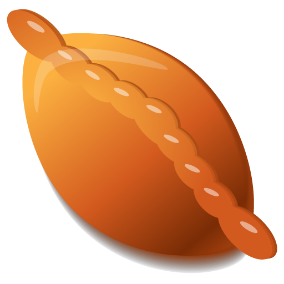 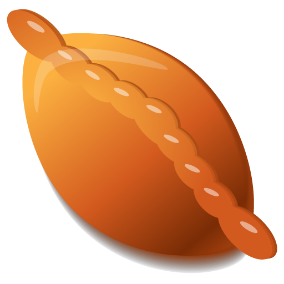 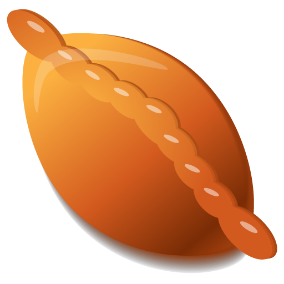 5
20
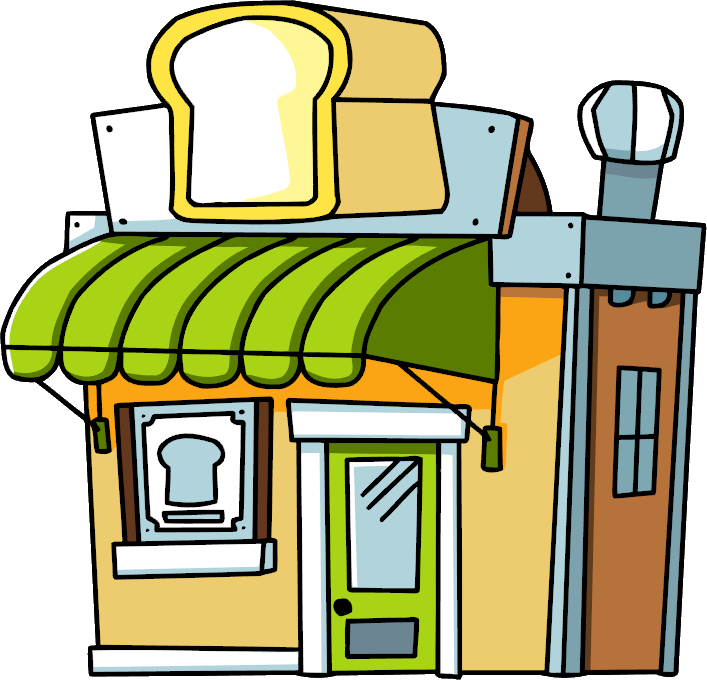 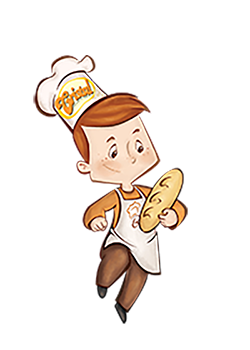 Артикуляционная гимнастика «Мостик».
Учимся делать упражнение «Мостик».
Открываем рот. Выгнув спинку языка, упираем его кончик в нижние зубы изнутри рта. Удерживаем в таком положении 3—5 секунд.
Медленно сближаем и сжимаем зубы, закрываем рот.
 «Мостик» стоит за закрытыми зубами.
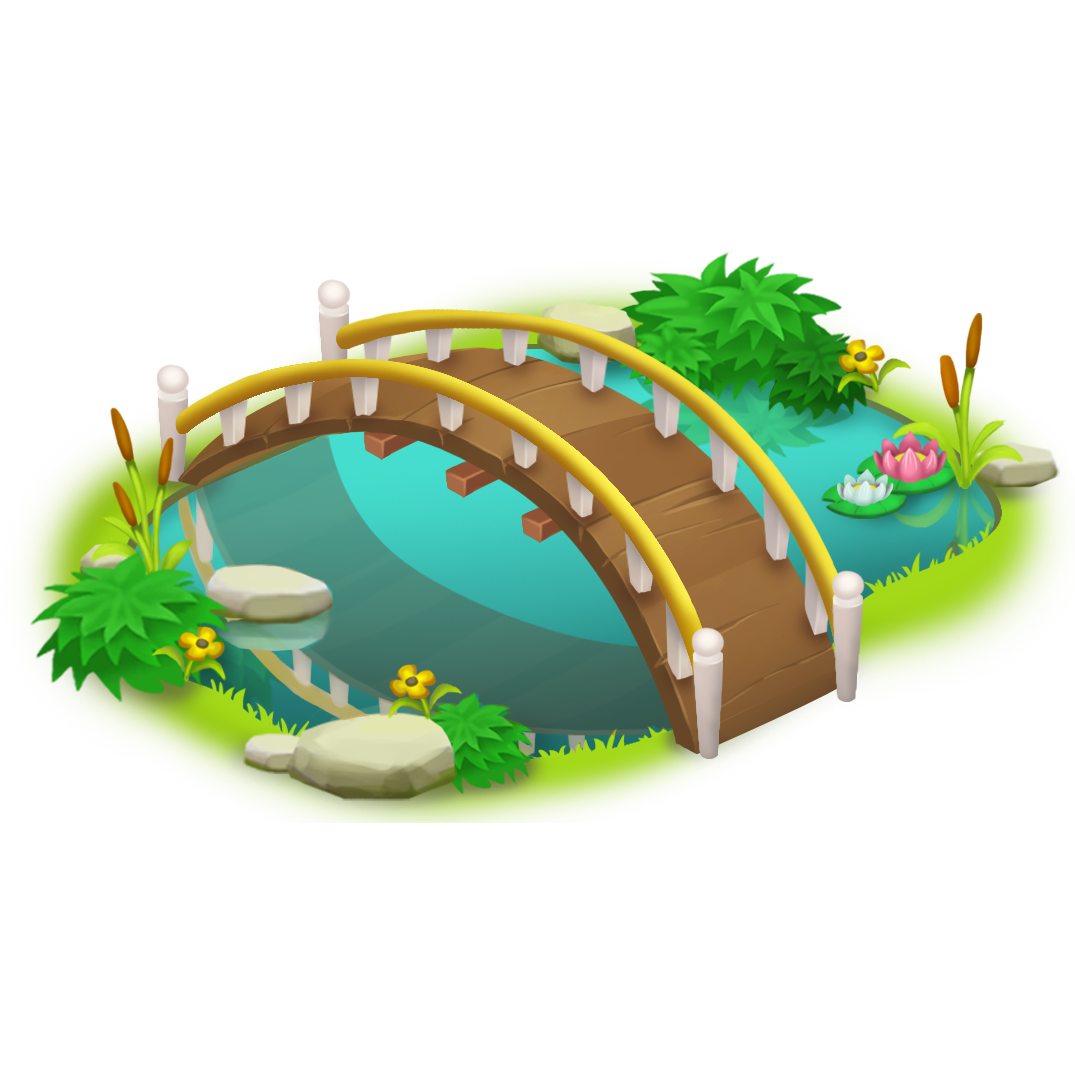 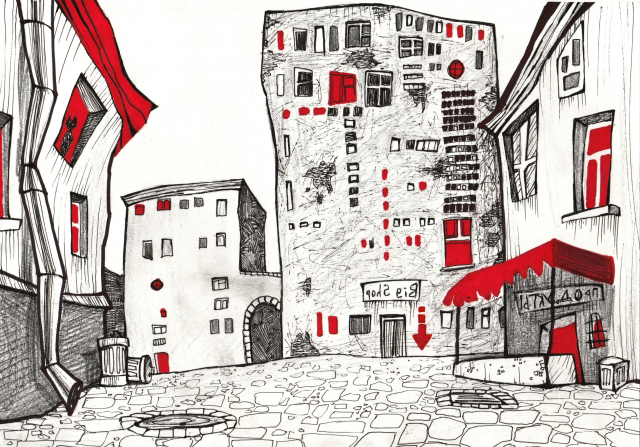 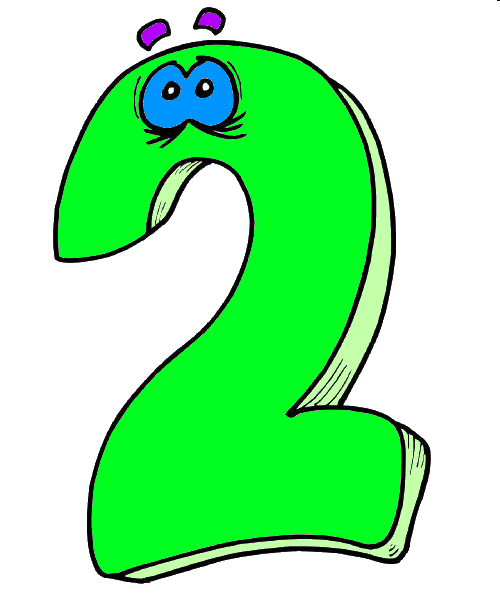 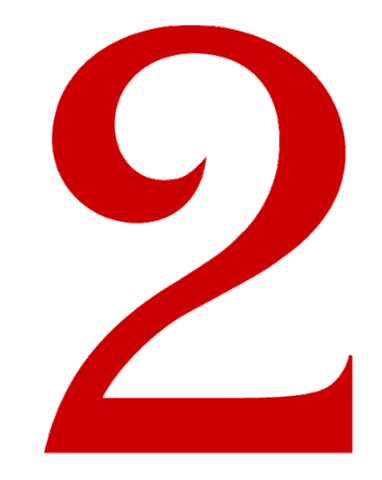 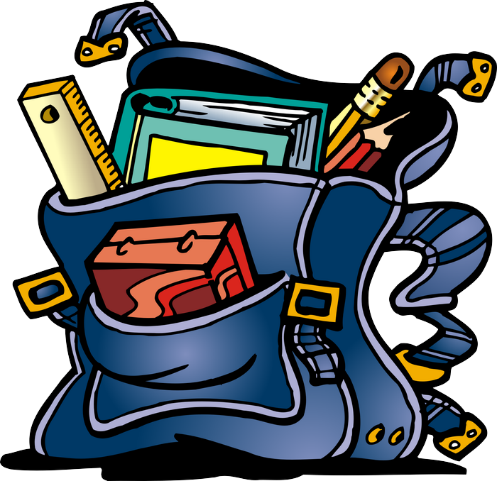 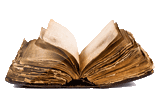 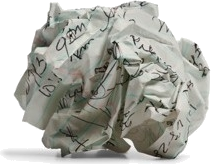 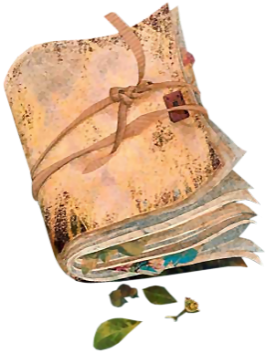 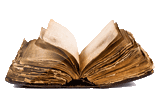 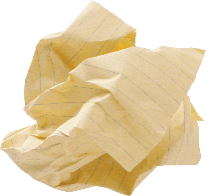 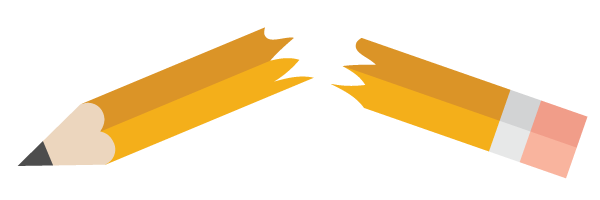 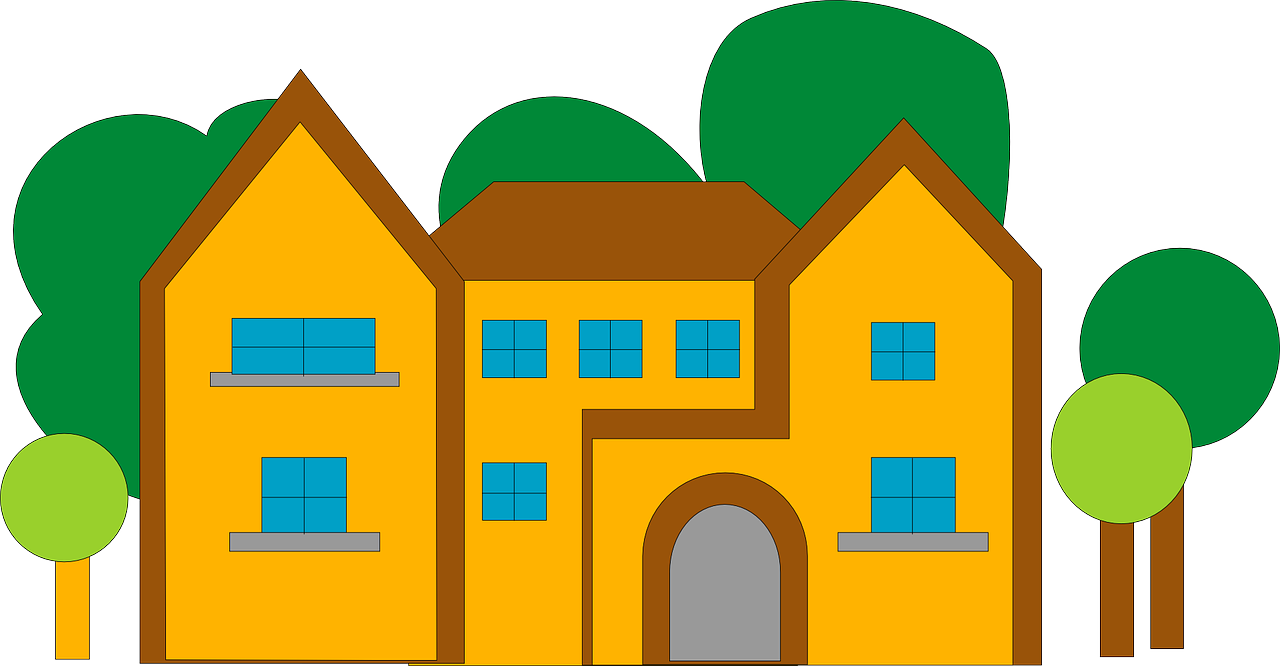 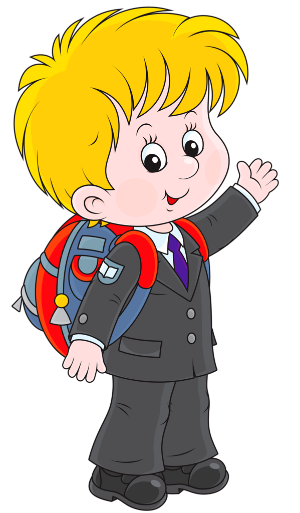 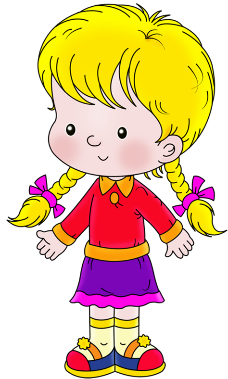 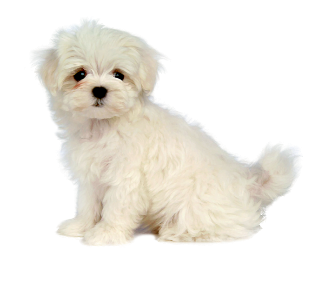 Пусть математика сложна,
Ее до края не познать,
Откроет двери всем она,
В них только надо постучать.
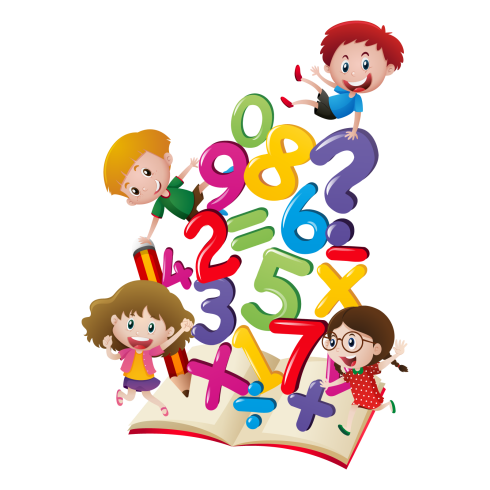